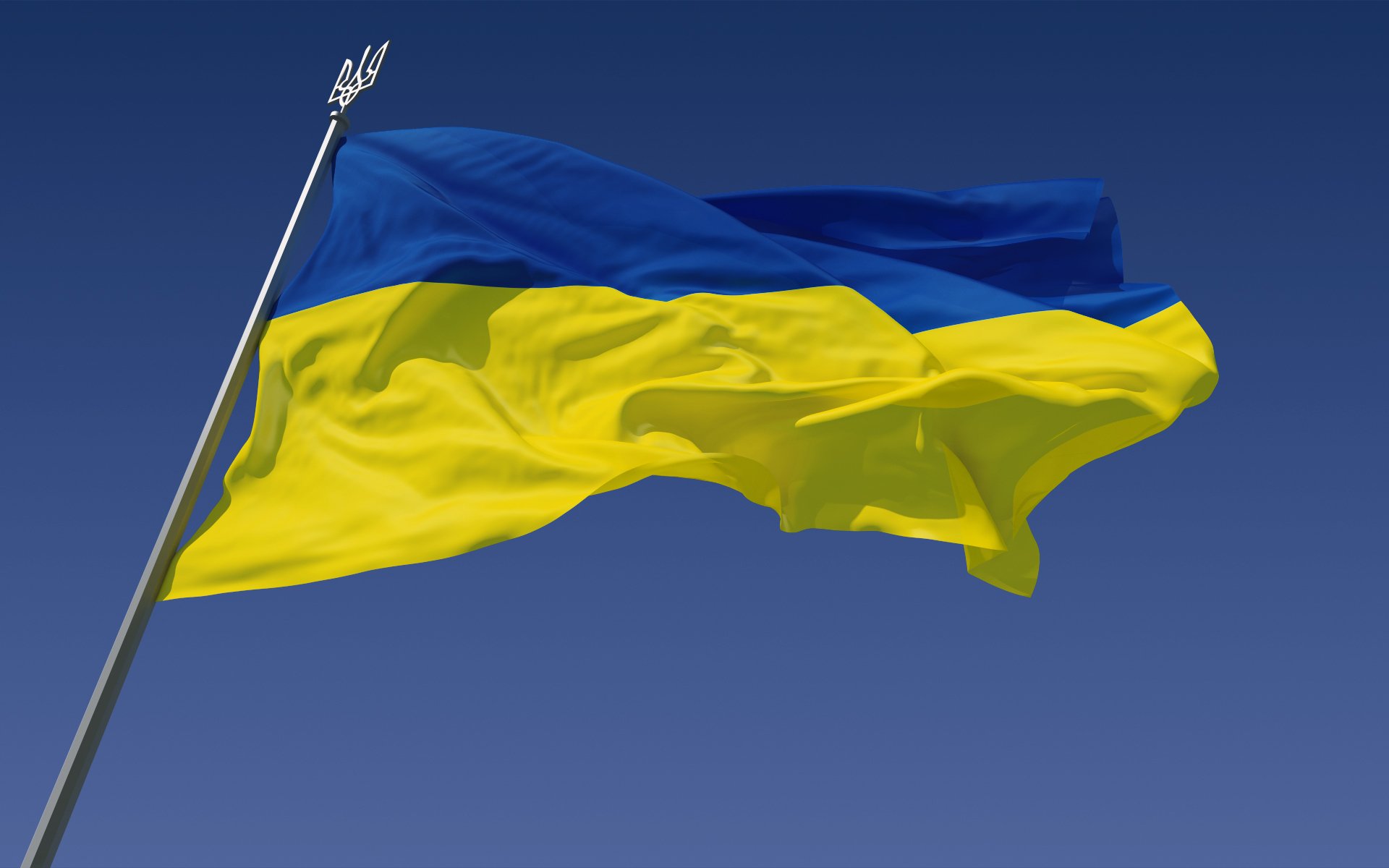 Die Ukraine
Koschina Anna, 9-W
Die Ukraine ist ein Staat in Osteuropa.
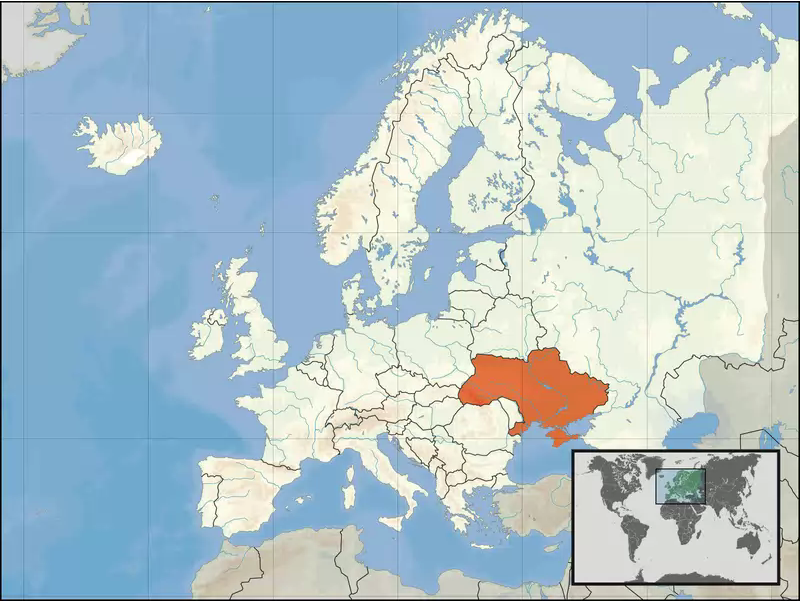 Sie grenzt an:
Russland im Nordosten
Weißrussland im Norden
Polen, die Slowakei und Ungarn im Westen,

 Rumänien und Moldawien im Südwesten 
das Schwarze Meer und Asowsche Meer im Süden.
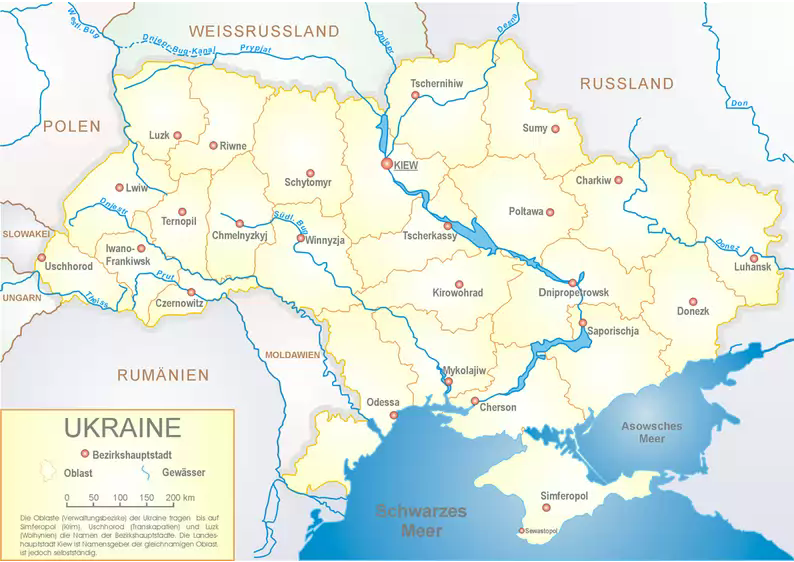 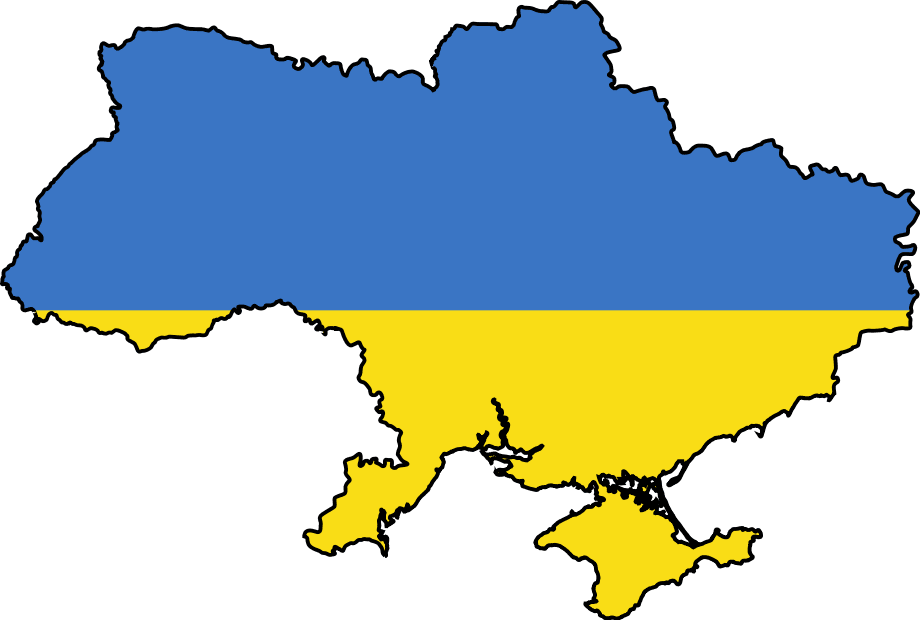 Fläche:
603.700 km2
Der Howerla       
                                               2,061 Meter      


    Der Roman Kosch
    1,545 Meter
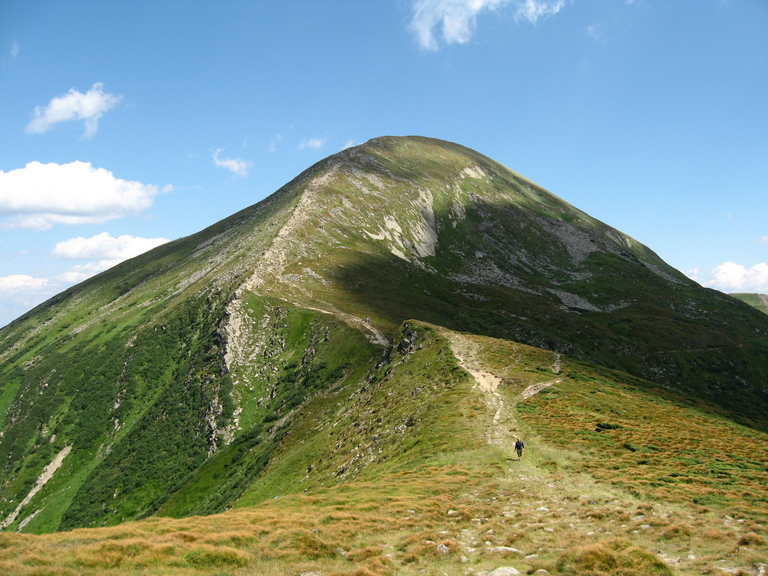 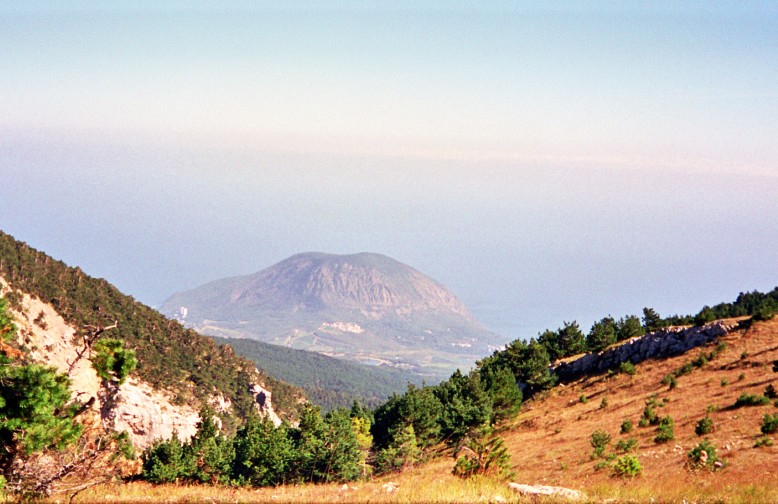 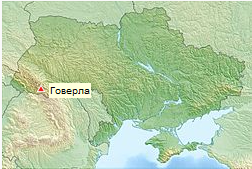 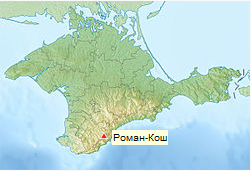 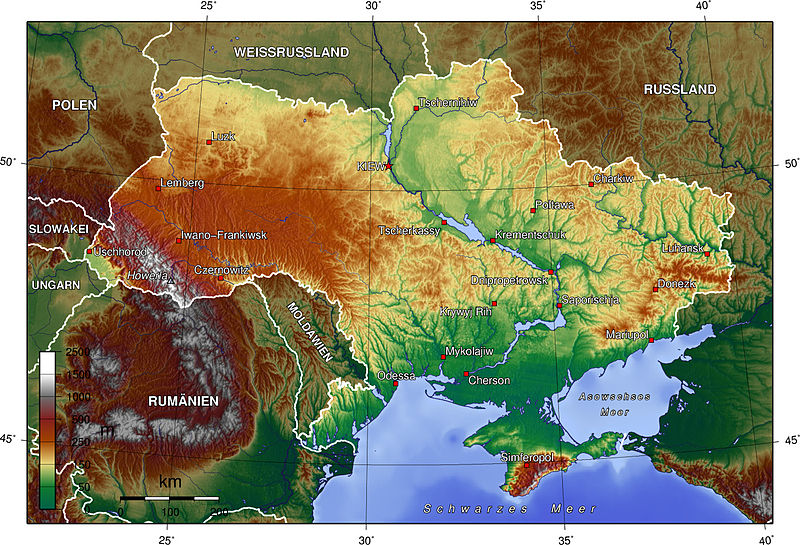 Waldsteppen
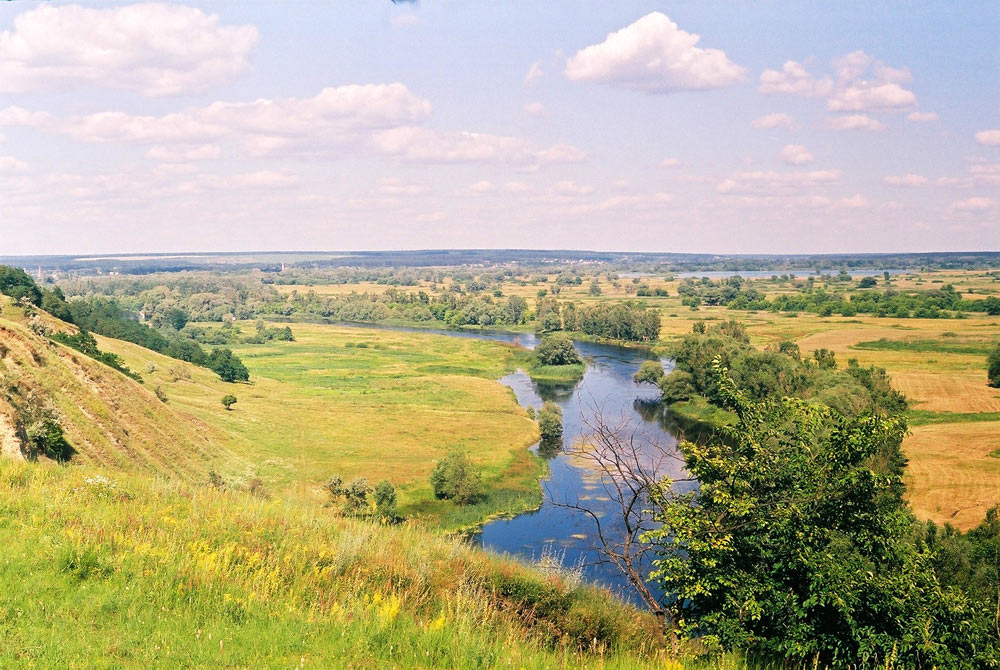 Steppenzone
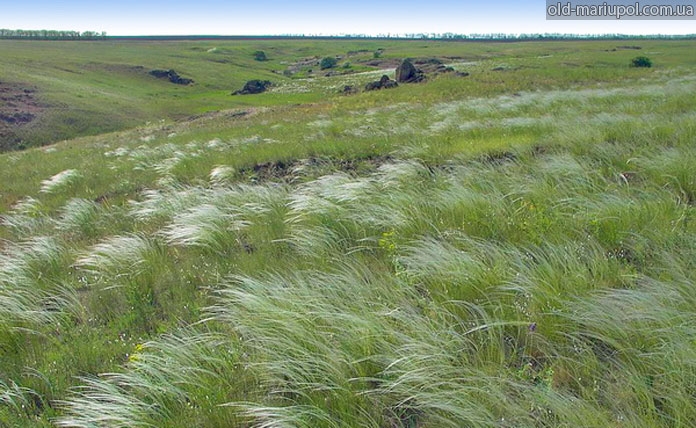 Dobrowelytschiwka ist der geografische Mittelpunkt der Ukraine.
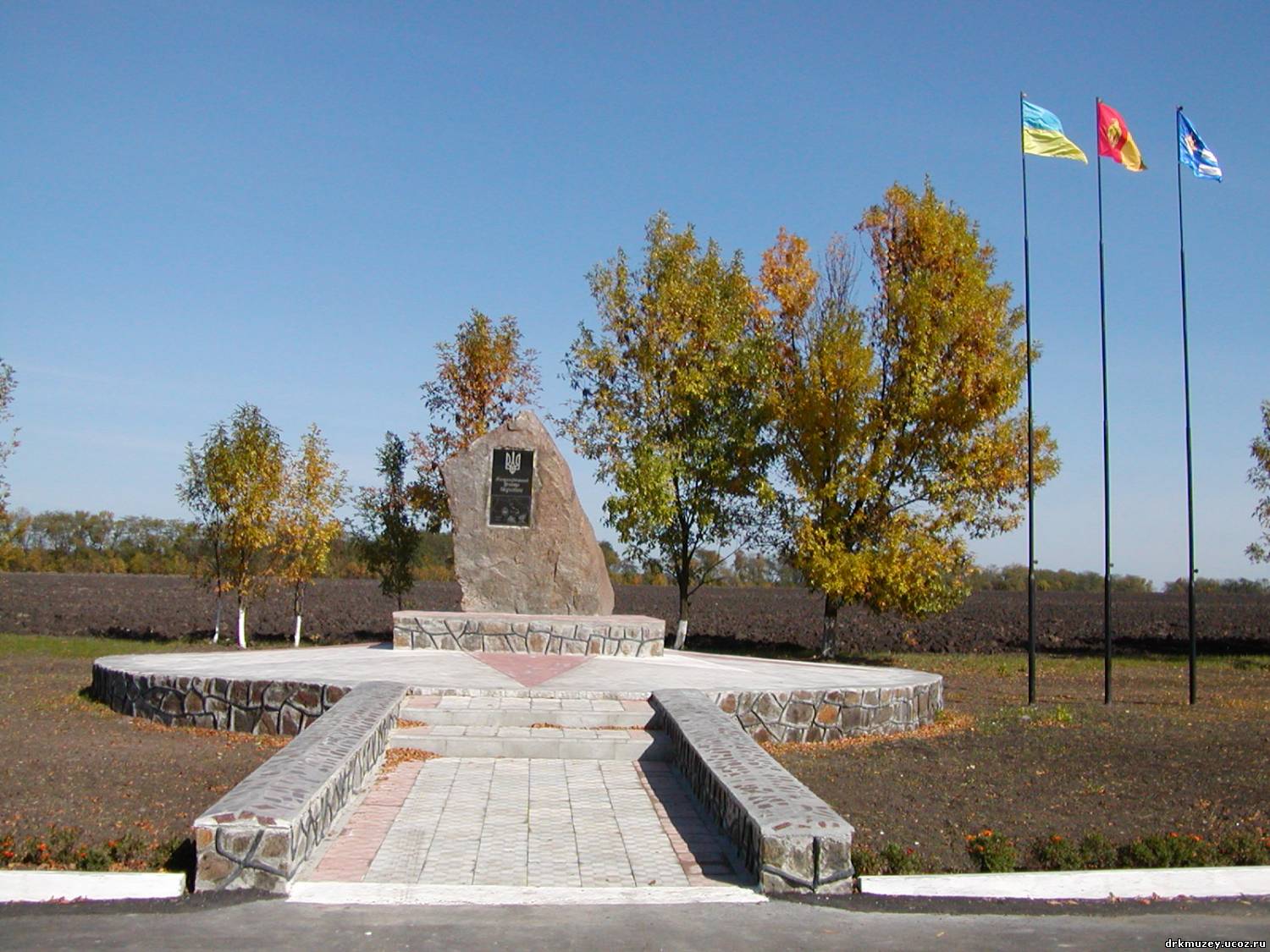 Rachiw ist der geografische Mittelpunkt Europas.
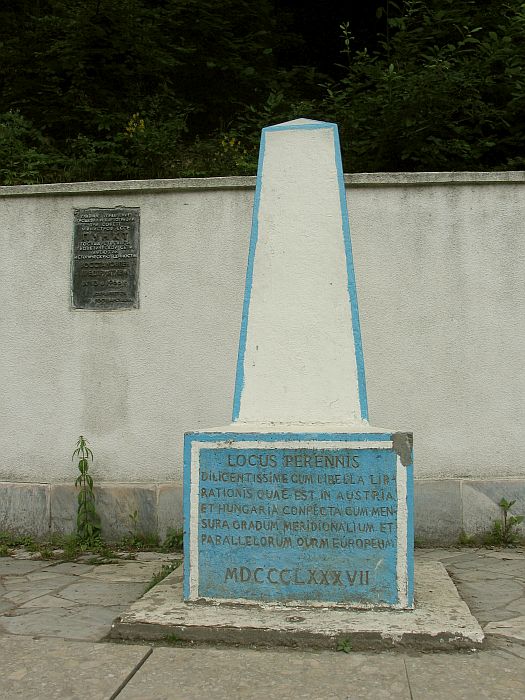 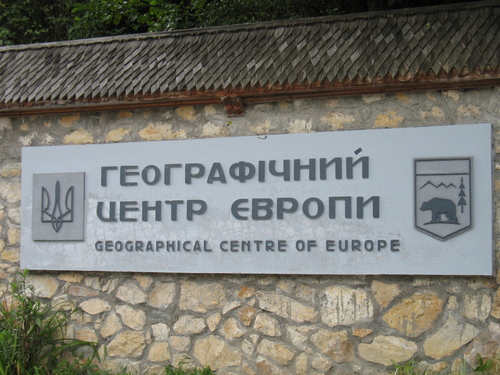 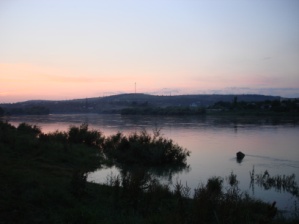 Die grösten Flüsse der Ukraine
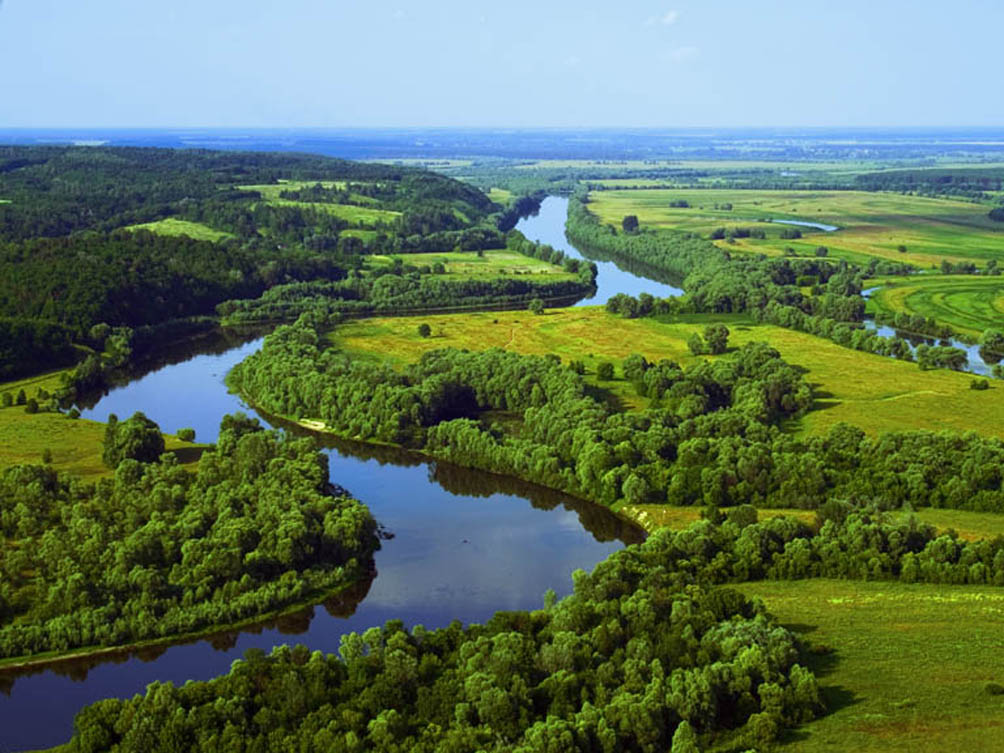 Die Desna
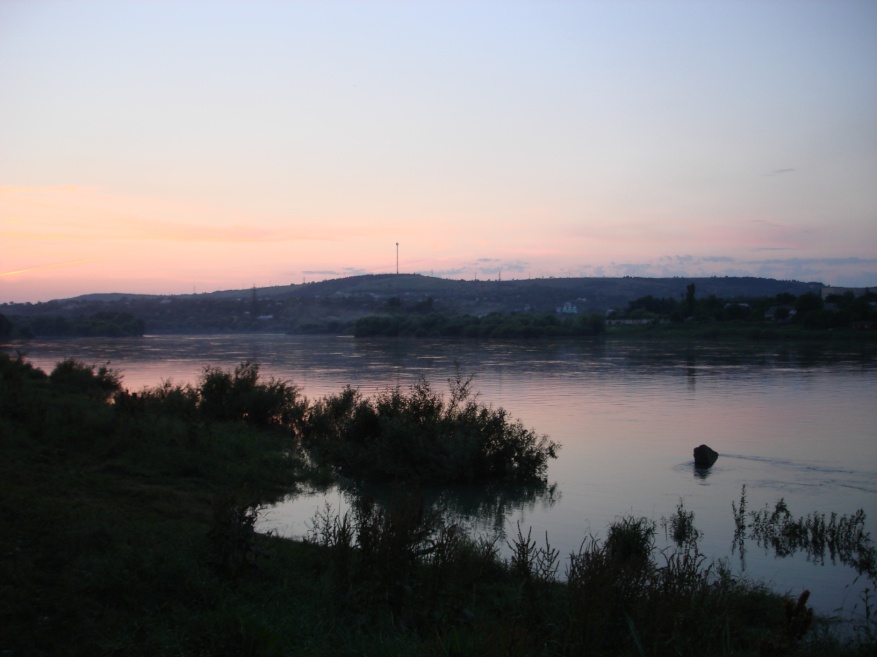 Der Dnister
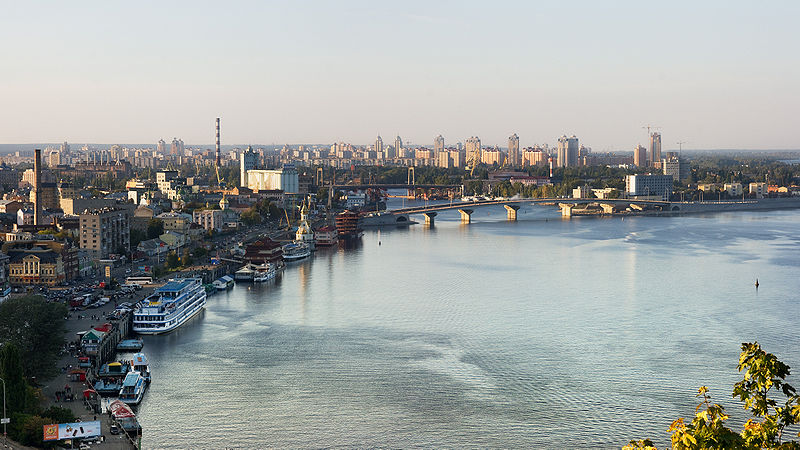 Der Dnipro
Chortyzja
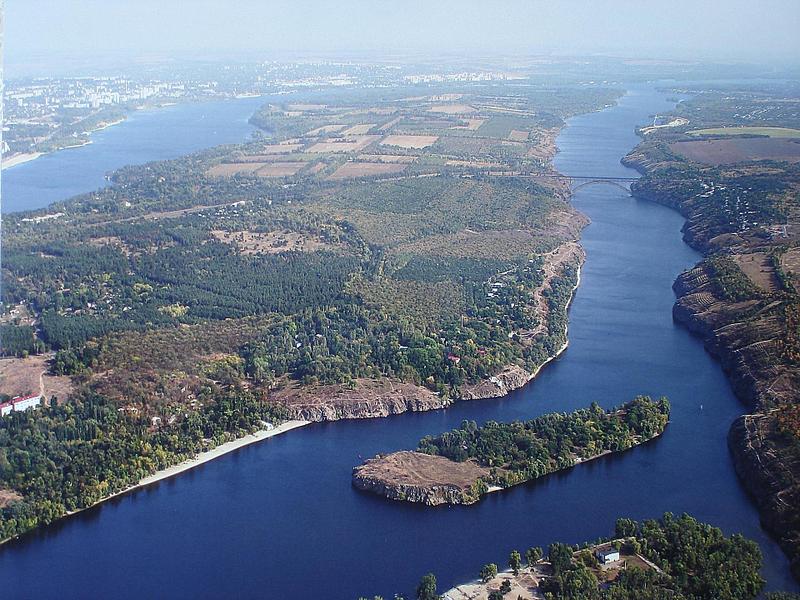 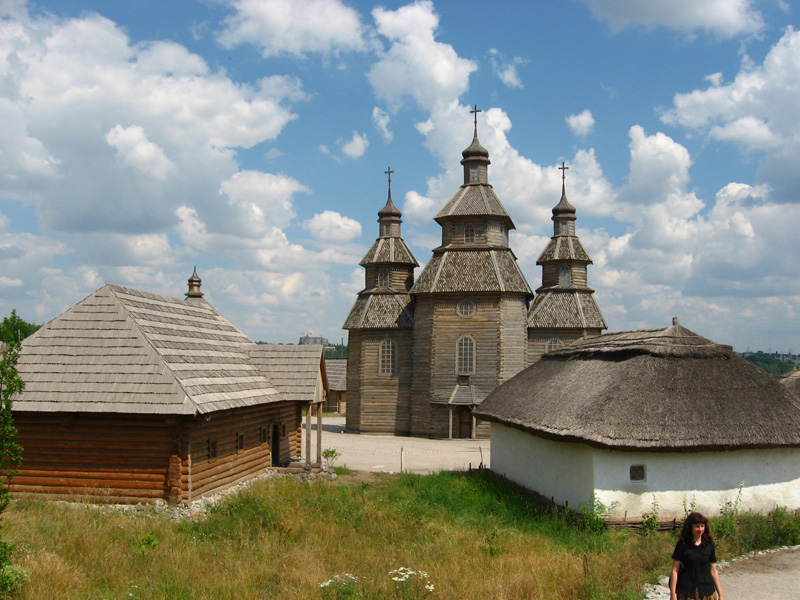 Waldbewohner
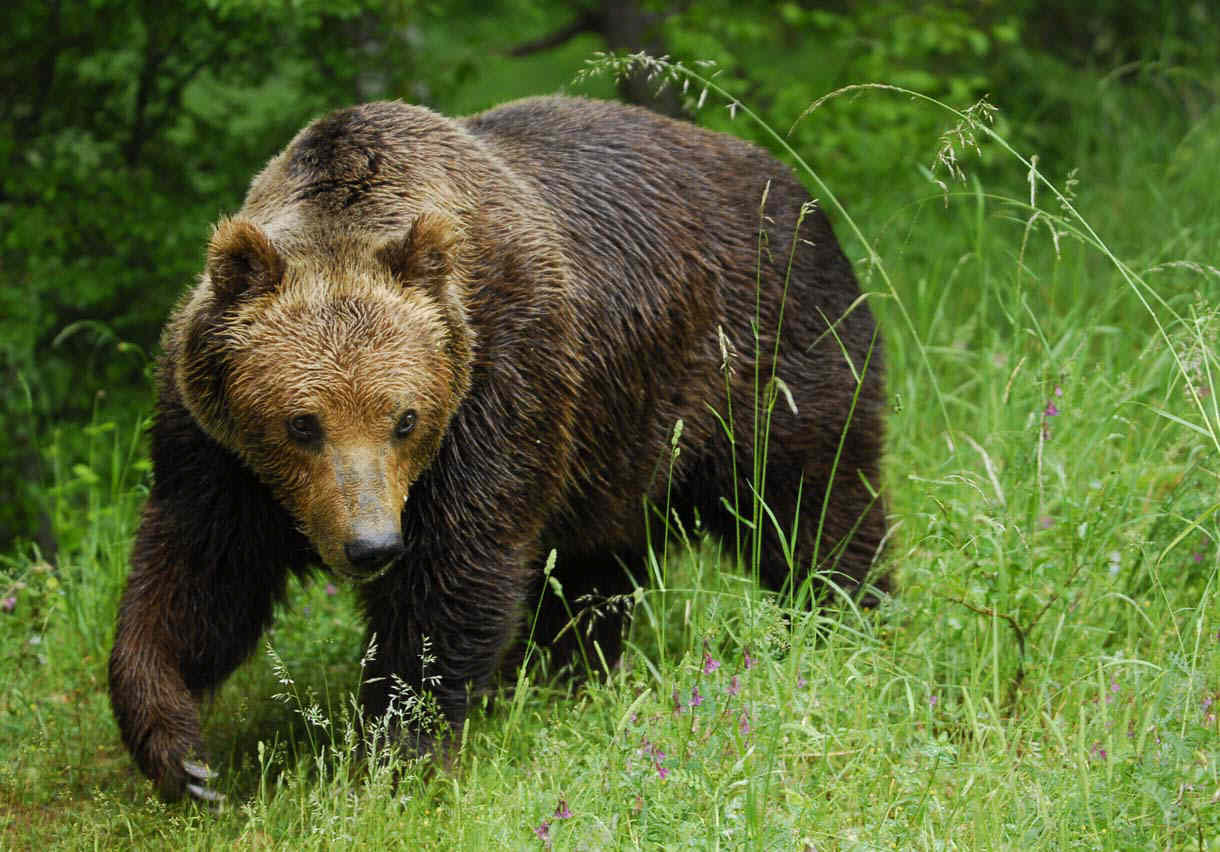 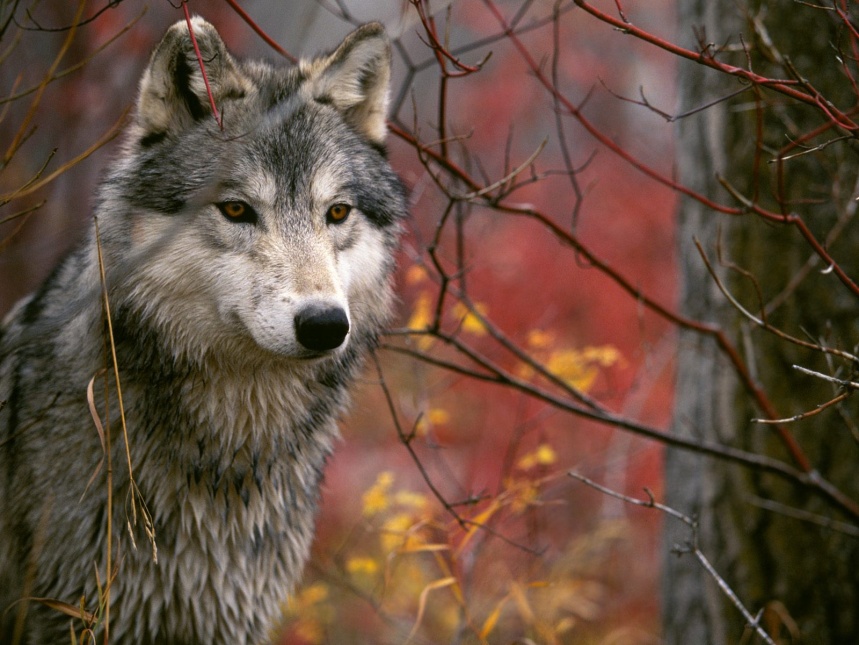 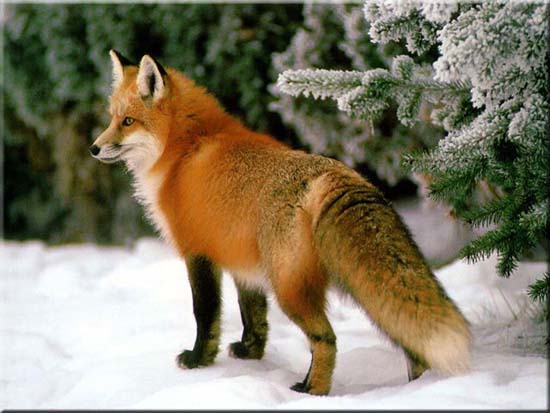 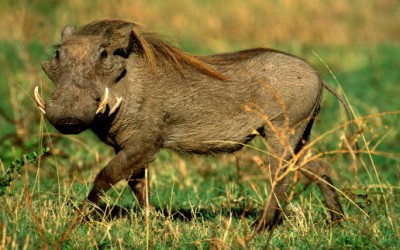 Asksnia
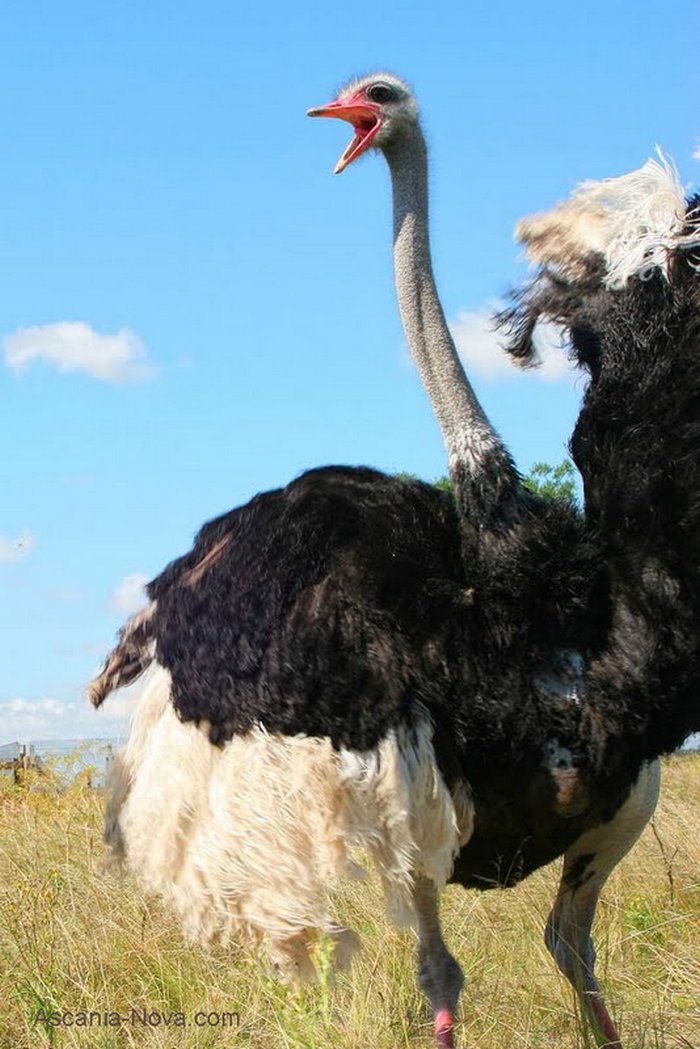 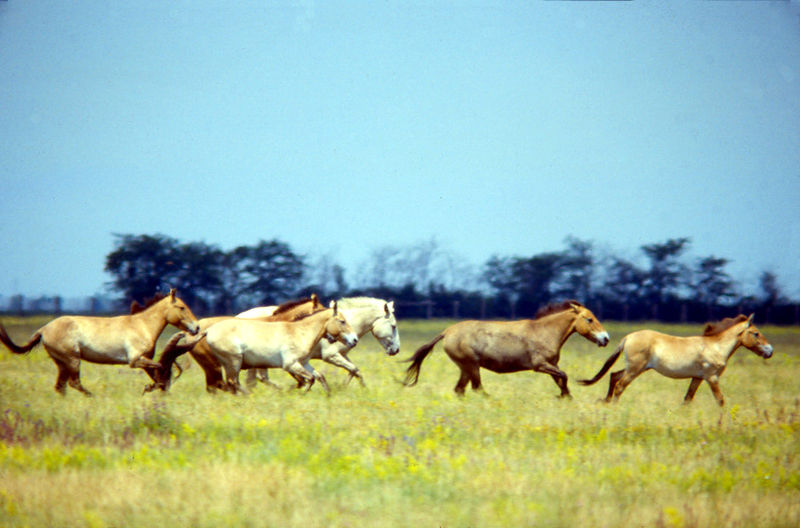